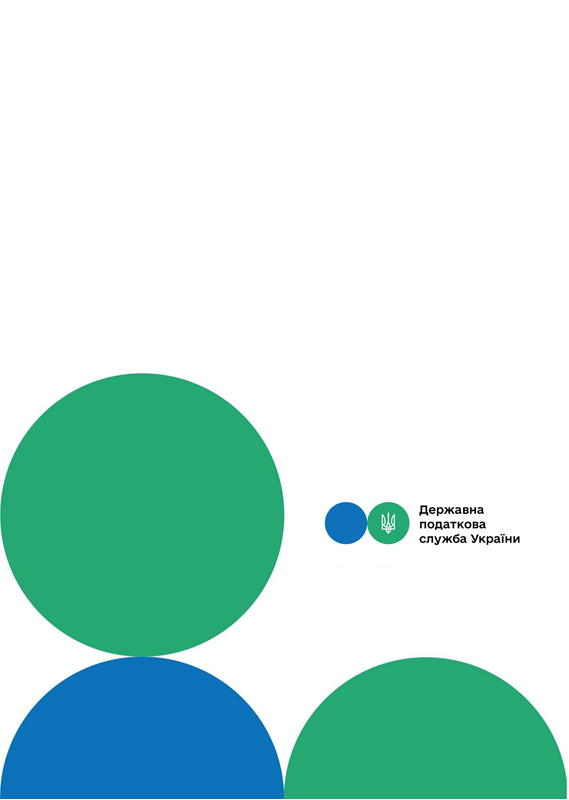 Головне управління ДПС у м. Києві
Друзі, підписуйтеся на офіційні сторінки Державної податкової служби України у соціальних мережах, де ви зможете переглянути новини, актуальні роз'яснення податкових новацій, а також інфографіки, коментарі керівництва, фахівців служби! Буде корисно та цікаво!
Спілкуйтеся з податковою службою дистанційно за допомогою сервісу  «InfoTAX»:
Чи надається довідка про відсутність заборгованості, якщо в інтегрованій картці платника обліковується податковий борг зі сплати податків та зборів?
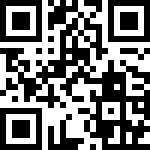 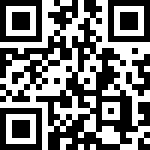 канал ДПС «Telegram»
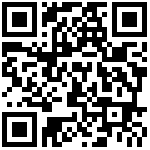 сторінка на «Youtube» каналі ДПС
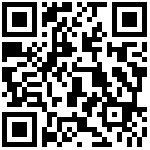 сторінка ДПС на «Facеbook»
Офіційний веб-портал  Державної податкової  служби України: tax.gov.ua
Інформаційно-довідковий департамент ДПС: 0-800-501-007
Червень 2023
3
тРАВ
Головне  управління ДПС у м. Києві повідомляє, що Порядок надання довідки про відсутність заборгованості з платежів, контроль за справлянням яких покладено на контролюючі органи, затверджено наказом Міністерства фінансів України від 03 вересня 2018 року № 733.
	Згідно з абзацом першим п. 3 Порядку № 733 для отримання довідки про відсутність заборгованості з платежів, контроль за справлянням яких покладено на контролюючі органи платник подає заяву про надання довідки про відсутність заборгованості з платежів, контроль за справлянням яких покладено на контролюючі органи (додаток 2).
Заява подається платником (на його вибір):
у паперовій формі – до державної податкової інспекції за основним місцем обліку такого платника або до відповідного контролюючого органу, уповноваженого здійснювати заходи з погашення податкового боргу. Якщо Заяву подано до державної податкової інспекції, її передають до відповідного контролюючого органу, уповноваженого здійснювати заходи з погашення податкового боргу;
в електронній формі – на адресу уповноваженого органу через приватну частину  електронного  кабінету  з  дотриманням  вимог  законів України від 22 травня 2003 року № 851-IV «Про електронні документи та електронний документообіг» та від 05 жовтня 2017 року № 2155-VIII «Про електронні довірчі послуги».
Абзацом другим п. 5 Порядку № 733 передбачено, що за відсутності у платника за даними інформаційно-телекомунікаційних систем контролюючих органів податкового боргу, та/або недоїмки зі сплати єдиного внеску, та/або іншої заборгованості з платежів (у тому числі розстрочених, відстрочених, реструктуризованих), контроль за справлянням яких покладено на контролюючі органи, уповноважений орган формує Довідку.
	За наявності у платника за даними інформаційно-телекомунікаційних систем контролюючих органів податкового боргу, та/або недоїмки зі сплати єдиного внеску, та/або заборгованості з платежів, контроль за справлянням яких  покладено  на контролюючі органи, платнику готується лист (у довільній формі)  з  вмотивованою  відмовою  щодо  надання  Довідки  (п. 8  Порядку  № 733).
	Довідково: відповідно до пп. 14.1.175 п. 14.1 ст. 14 Податкового кодексу України податковий борг – сума узгодженого грошового зобов’язання, не сплаченого платником податків у встановлений ПКУ строк, та непогашеної пені, нарахованої у порядку, визначеному ПКУ.
1
2